Aims
Establish a clear definition of what we mean by mastery in mathematics and what it looks like in practice
Clarify the principles of how to plan for mastery
[Speaker Notes: What should the longer-term impact of this session be for us as a school?

What are the implications of this?]
In the UK, more than 8 million adults have numeracy skills below those expected of a 9 year old. And around a third of our young people don’t pass maths GCSE.
And it’s not just that we’re not good enough at maths…
….there’s a cultural issue here too.

We make jokes about not being able to do maths.
It’s socially acceptable.

We say things like: “Oh, maths, I can’t do that, it’s not for me” – and everyone laughs.
But we’d never make a joke like that about not being able to read.

So we’ve got to change this anti-maths mindset.
We’ve got to start prizing numeracy for what it is – a key skill every bit as essential as reading.

So my campaign to transform our national approach to maths is not some nice to have.
It’s about changing how we value maths in this country.
And changing the way our education system works to deliver it…
….so that all our children get these vital skills for life.

						Rishi Sunak  17 April 2023
Mastery in Primary Mathematics
CPD
What is mathematics mastery?
Discuss the question below in pairs or threes within your teams.
What do you think mastery in mathematics is?
[Speaker Notes: You may need a flipchart or a notebook slide to collate feedback from this discussion.
Allow 3–5 minutes’ discussion time.
Take feedback from the group and note it down in a list.]
What is mathematics mastery?
Mathematics mastery means:

Procedural fluency and a deep understanding of maths concepts

Being fluent with the unfamiliar! 

Deeper, longer-term security of understanding

Deeper learning within your year group’s objectives 

Something that builds up over time

The ability to use and apply what you know
Teaching everything right the first time
[Speaker Notes: Read the points one at a time to the participants, discussing the notes below with the group.
This list is from ‘Confidence and competence’ (NCETM paper, October 2014).

Procedural fluency means rapid recall knowledge and application of facts and techniques.
If you have shown your Year 6 children 99 different ways of tackling a specific element of maths and the SATS paper presents it in a 100th different way, the children are not fazed.
Retention means there are no gaps to ‘back fill’.
Deeper learning is an important element: it is not about moving on to the next year group’s objectives. Learning should be broader and deeper.
Teaching is ‘focused, rigorous and thorough’ (White Rose Hub).
This point links to point 1: it means having the security of understanding to apply what has been learned, including application of the ‘basics’. NCETM states the expectation: ‘Mastery is something we want pupils to acquire. All pupils.’
Where teachers have to rush to complete the curriculum, tricks or sometimes lies are often used to cover the content quickly (telling children in KS1 that you cannot take 8 away from 6, for example). This creates two problems:
Firstly, it breaks down the relationship between the pupils and the teacher as the teacher is not a person to be trusted. In the KS1 example, the suggested course of action is to tell the student it is possible to subtract 8 from 6, and that this will be covered when we look at another type of subtraction.
Secondly, it does not improve a learner’s mathematical understanding.

Further important aspects of teaching for mastery include quality questioning and ‘intelligent practice’. Use small amounts of frequent, relevant homework.]
Why is Maths Mastery suited for Repton Manor?
We believe that every child has to recognise that they are safe, happy and loved to get the best from their learning. A child’s self-esteem and self-concept is essential to their success. For this reason, Maths Mastery fits perfectly with our ethos – Maths Mastery is an approach which is built on the basis that everyone can learn and enjoy mathematics. 

It is our belief that enjoyment of, and confidence within, Mathematics leads to excellence in learning. We work hard to develop Mathematical learning behaviours so that our children can focus and engage fully as learners who reason and seek to make connections.
Jackie Chambers, 
Head of School
[Speaker Notes: Discuss these two definitions of mastery.]
Why do we need mastery?
It is at the heart of the 2014 National Curriculum.

It means ensuring that we do not rush children through the curriculum content.

It means building on secure foundations with no ‘gaps’.

It means making links – within and across.
[Speaker Notes: First bullet point: Remind staff of the National Curriculum aims for Mathematics.
Fluency is all about accurate recall and application of facts and concepts. Reasoning requires the confidence to apply knowledge. Problem solving means to make and test hypotheses and to conjecture.

Second bullet point: We need to rethink the way that we plan maths and focus more on larger chunks of learning. Otherwise we flit through coverage, leading to ‘Groundhog Day’ maths lessons with more time in total spent on each aspect!

If the children need four weeks on fractions, do they get four weeks on fractions? If addition is strong, are we still allocating the same amount of time to it as a weaker area?

Ultimately, the longer-term aim is to build maths as a life skill.

Third bullet point: How are interventions used? How do they make an immediate impact on what comes next? Pre-teaching opportunities? Baselines?

Fourth bullet point: Are opportunities for making links within a mathematical unit and across other mathematical strands taken? We will revisit this later in the fluency section, when we look at fractions.]
Why do we need mastery?
The DfE view for parental information:

‘Every step of a lesson is deliberate, purposeful and precise.’

‘If children are struggling with a concept, more time is spent supporting and building their understanding.’

‘Parents will see their children becoming more competent mathematicians and using correct mathematical language.’
[Speaker Notes: Parents may be uncertain about the mastery approach and concerned that their child will not be able to cope with the demands that it entails.

A DfE spokesperson (2014) provided the quotes listed to attempt to allay any concerns.]
Mastering mathematical understanding
The CPA approach
Concrete – the ‘doing phase’ 




Picture – the ‘seeing phase’ 




Abstract – the ‘symbolic phase’
0                          4                           8
4 + 4 = 8
4 × 2 = 8
[Speaker Notes: Explain that this is part of the representation element mentioned in slide 10 (the NCETM’s big five ideas).

Show the examples of CPA in the slide:
Concrete – hands-on tasks to secure conceptual understanding
Pictorial – a picture or a diagram of the problem
Abstract – use of mathematical notation

Children need to be confident that they can show their understanding.
In the past, we have tended to jump to the abstract too quickly without the concrete/pictorial representation phases being secured.

Research has suggested that understanding maths in abstract terms is not a good indicator of understanding in the concrete or the pictorial phase. Therefore, it is still beneficial for students who can do maths in the abstract phase to work in the pictorial and concrete phases.]
Mathematical procedures
Intelligent practice:
2 × 3 =
2 × 30 =	20 × 3 =
	2 × 300 =	200 × 3 =
[Speaker Notes: Present the slide as a way to explain ‘intelligent practice’.

‘Intelligent practice’ is a vital aspect of teaching for mastery. The design of pupil tasks and questions focuses less on repetition of a mechanical activity, and more on ‘the thinking process [so that it] is practised with increasing creativity’ (NCETM). Taking the examples from the slide, a pupil will carry out ‘the procedural operation of multiplication, but through connected calculations, has the opportunity to think about key concepts involving multiplication and place value’ (NCETM).

‘Intelligent practice’ is provided by ensuring that the arrangement of activities and exercises focus pupils’ attention on patterns, structure and mathematical relationships. This will allow a greater opportunity to deepen conceptual understanding.

Intelligent practice means using what we know to work out what we don’t. Recalling facts from memory leads to the ability to manipulate them to create new, related facts.

Ask staff the questions: 
How does our current calculation policy support the progression of written methods, mental strategies, or expectations of rapid recall?
Is there a natural progression from one year to the next?
Ensure you have access to the school’s current calculation policy for reference.]
Mathematical procedures
What is missing and why?

Can you clearly explain your reasoning?
7
?
r 6
1
14
8
5
5?
57
[Speaker Notes: Discuss the slide and the questions on it. Use what we know to work out what we don’t.

How many 8s are in 5 (really 500)? The answer is 0, so the 5 is transferred into the next column.
How many 8s are there in fifty-something? I know from the information in the question that there are seven 8s with 1 left over. That means that the bottom question mark must be a 7 (click to reveal the 7).
How many 8s are there in 14? There is one 8 in 14, so I write 1 where the top question mark is (click to reveal the 1). That is why there is a remainder of 6.
I could interpret my remainder as a fraction or a decimal.
Finally, I check my answer using the inverse. I do 71 × 8. Then I add 6, because I mustn’t forget my remainder.]
Planning for mastery – longer term
We now follow White Rose ‘small steps’ and have access to the NCETM Teaching for Mastery Spine materials in the Staff Planning Drive.
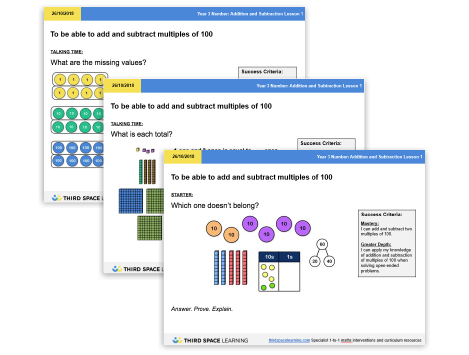 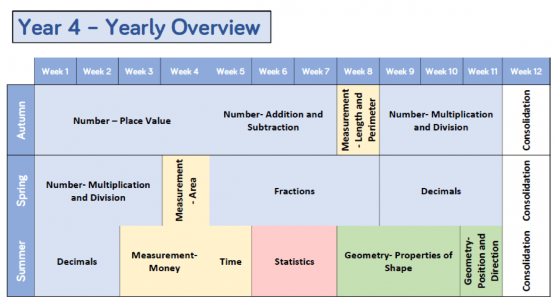 [Speaker Notes: Make the point that even the best schemes are merely tools. You, the teacher, are the one who can teach for mastery in your class. 

The White Rose Maths schemes of work breaks the curriculum down into small steps. 

Year 1 to Year 6 teaching slides for these small steps are available from https://mathshub.thirdspacelearning.com/]
Planning in small steps
Coherence is one of the NCETM’s five Big Ideas in teaching for how to achieve mastery in mathematics:
‘Lessons are broken down into smaller, connected steps, helping pupils to access a concept initially and then build upon their understanding.

[This] enables them to generalise the concept so that they can apply it to a range of different contexts.’
How could classroom working walls support this?
[Speaker Notes: Smaller steps represent a logical, sequential pathway through a unit of work.
Also, consider how your classroom Working Wall could support this approach to building up knowledge over a few weeks.]
Why plan in small steps
Pupils should be able to cope more easily with small-step planning and not be overwhelmed.

Learning should be accessible to all.

Concepts can be fully embedded before moving on.

Teachers can make formative assessments in lessons so that the class can advance.
[Speaker Notes: Give the participants more information on the first bullet point:
Smaller increments of learning are crucial to ensure that children learn conceptually.
If a jump is too big, gaps can start to form in their knowledge.
The principle of the mastery approach is that there should be no gaps in knowledge.]
Planning for mastery – short-term approach
Baseline

A logical pathway through a unit

Which models and images to use

Are reasoning and problem-solving opportunities logically incorporated?

The five-part/six-part lesson
[Speaker Notes: Give the participants more information on the second, fourth and fifth bullet points:
Second bullet point: for example, in place value, securing understanding of the value of a number is crucial. How can children order and compare without place value understanding? Secure the skills and knowledge that are required.
Fourth bullet point: are reasoning and problem-solving opportunities enhancing understanding of the ‘basics’ or are they just ‘bolt-ons’?
Fifth bullet point: this will be covered in slide 26 (‘Practical examples: a maths mastery lesson’) and the related discussion.]
Introducing New Learning – Talk Task
https://www.ncetm.org.uk/classroom-resources/lv-a-year-1-lesson-on-difference-as-a-form-of-subtraction/
Know the lesson inside out – best practice
Subject knowledge – the best way to teach the concepts with sound pedagogy

Common misconceptions – be aware of what these could be for each topic

Technical terms – ensure that we introduce and reference the correct vocabulary throughout the unit

Responses – establish an expectation that children will answer in whole sentences, using the correct mathematical terminology

Planning – do staff in the same year group plan together?

Feedback – do the staff provide feedback on practice that is/is not successful?
[Speaker Notes: See Third Space Learning: ‘The Ultimate Guide to Maths Mastery’

https://thirdspacelearning.com/resources/resource-maths-mastery-ultimate-guide/]
The ingredients of a Maths Mastery lesson
Do now

New learning

Talk task

Developing learning

Independent task

Plenary – but only if required!
[Speaker Notes: There’s no single approach for how a maths mastery lesson can be run. This is the six part framework from Mathematics Mastery. 

Do now – an introductory task that is usually linked to the previous lesson and is accessible by the class.
New learning – how the lesson within the strand is taken forward so that the children are making progress. This introduces the learning concept for the day.
Talk task – the teacher sets up an activity/task that the children will collaborate on in pairs or threes. This could be an image/representation to discuss. There is an emphasis on using the correct vocabulary accurately.
Developing learning – builds on the new learning content and deepens understanding of the concept(s).
Independent task – a chance for children to practise their learning.
Plenary – recap, check understanding and celebrate success... but only have a plenary if really necessary!

Discuss whether this is a useful framework for your lessons.]
Calculation Policy and Vocabulary ProgressionSpend time with your team reviewing the range of representations, vocabulary and presentation for your year group. How could this support you in working with the White Rose materials with greater autonomy?